Concrete materials
Wednesday 28th November 2018
Making maths count
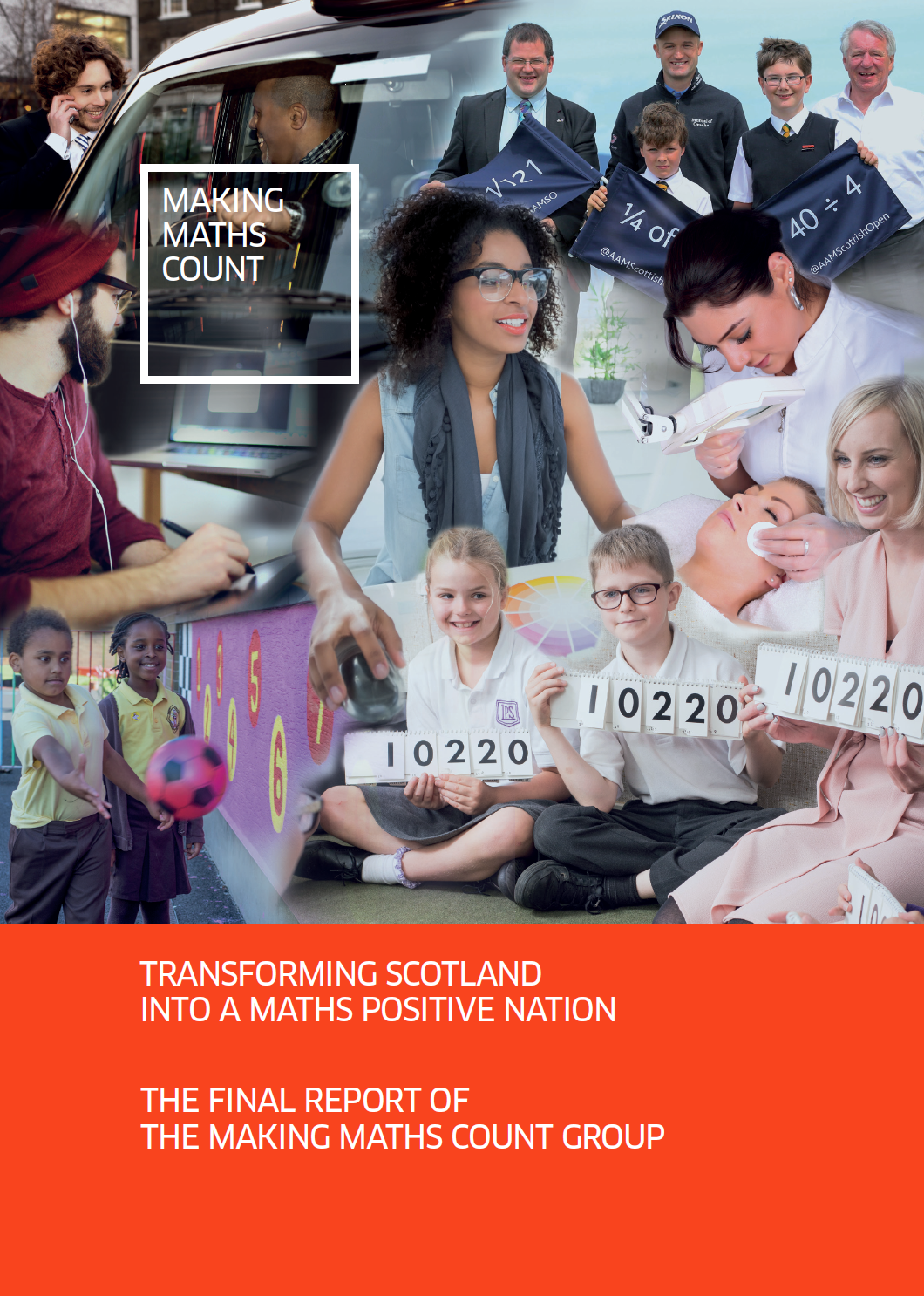 Transforming public attitudes to maths;
Improving confidence and fluency in maths;
Promoting the value of maths as an essential skill for every career.
National Numeracy hub champion action plans
Project Rationale:
Using concrete materials to enhance the teaching and learning of numeracy and mathematics at the secondary stage.
Aims:
Practitioners in our secondary schools will engage with current research into the benefits of using manipulatives at all stages of learning in numeracy and mathematics and use this
knowledge to enhance their teaching practices with pupils in S1 and S1.  Additionally, there will be an increase in engagement and enjoyment of numeracy and mathematics as a result of this project.
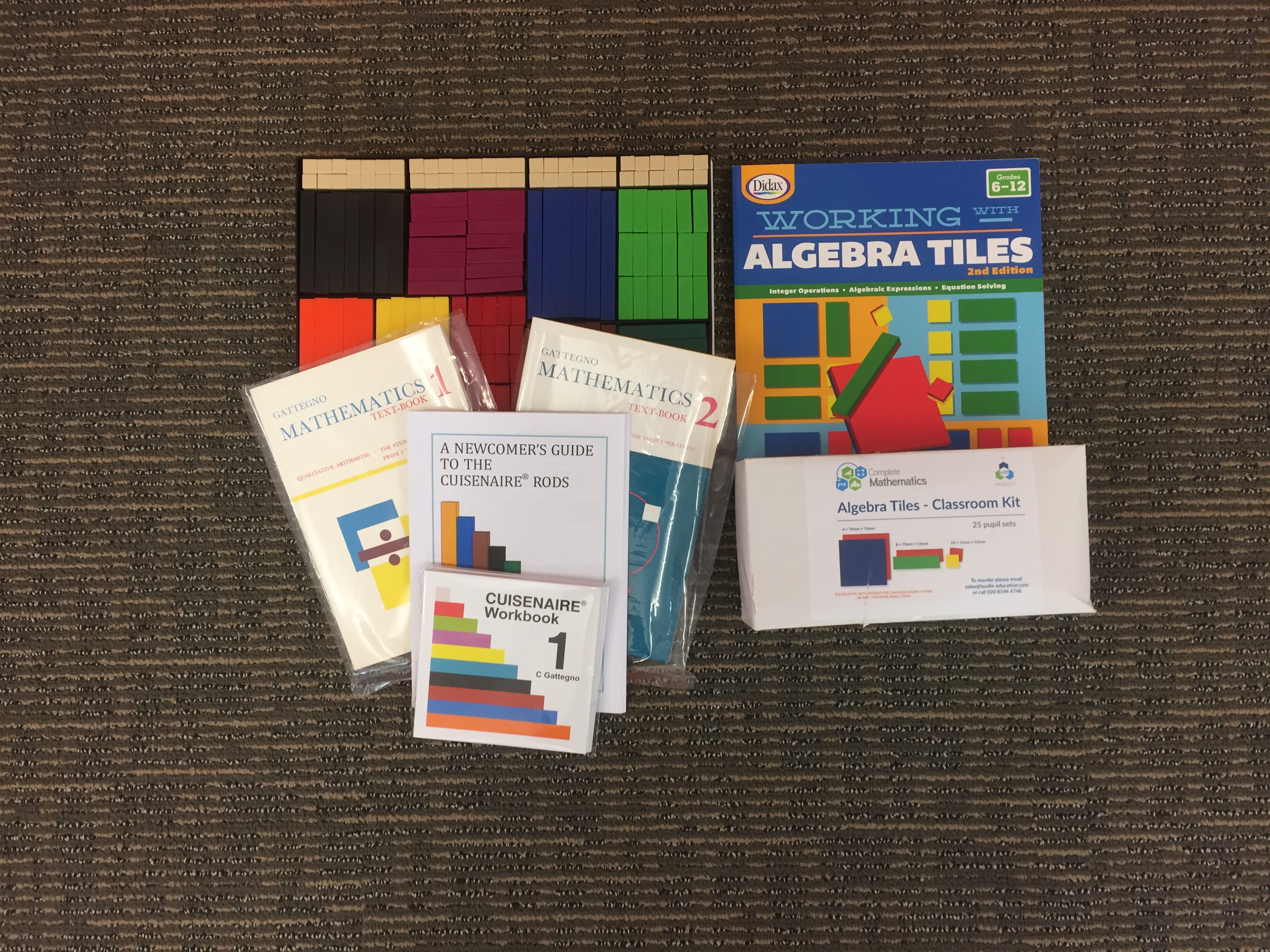 Northern alliance numeracy – key aims
1.  Develop teacher confidence, professional understanding and leadership in relation to numeracy and secondary maths attainment;

2.  To improve the numeracy levels of pupils and improve attainment in S4 maths.
Connecting the learning
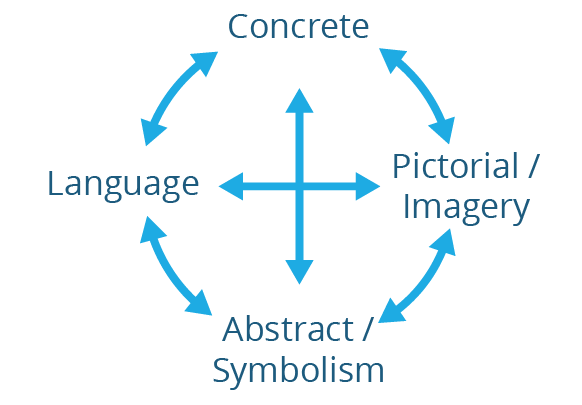 Application
Conceptual
Understanding
Procedural
Fluency
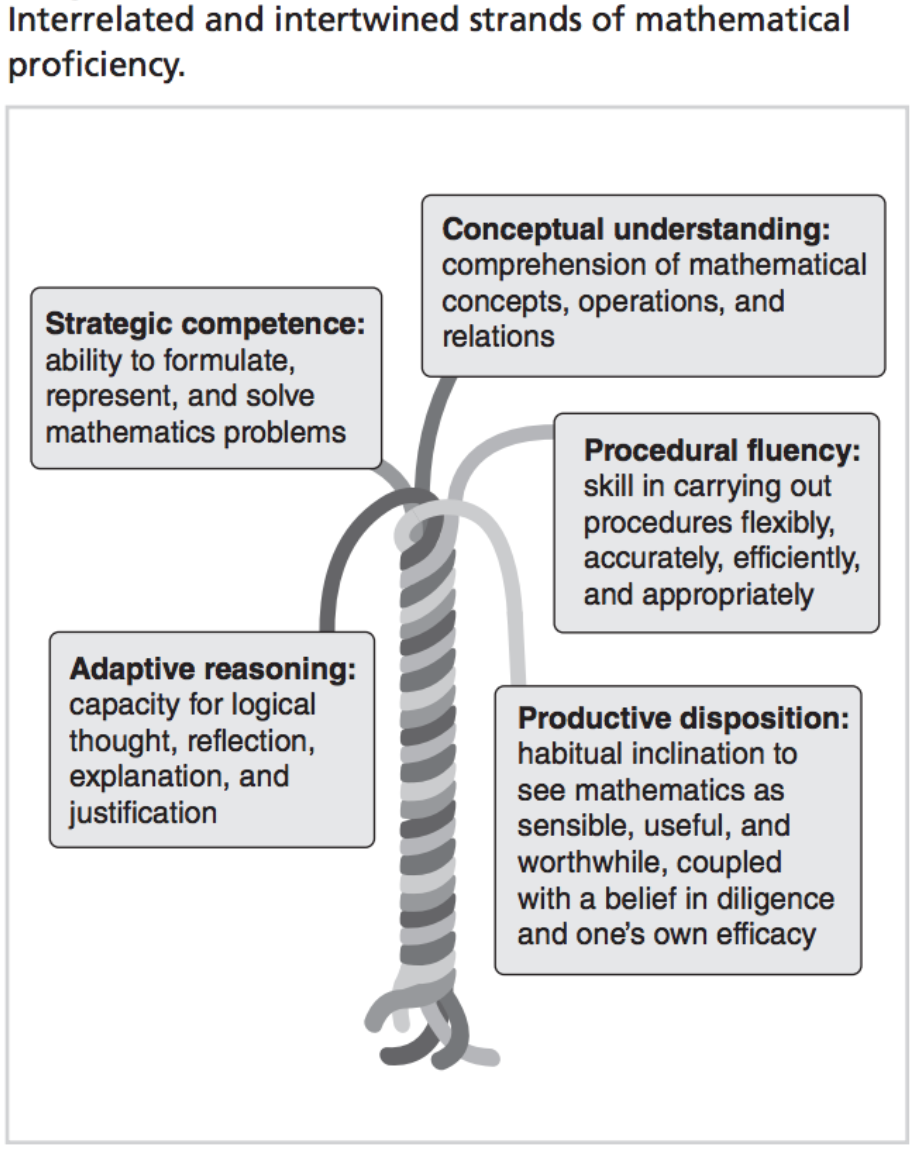 Kilpatrick, Swafford, Findell - 2001 - Adding It Up Helping Children Learn Mathematics
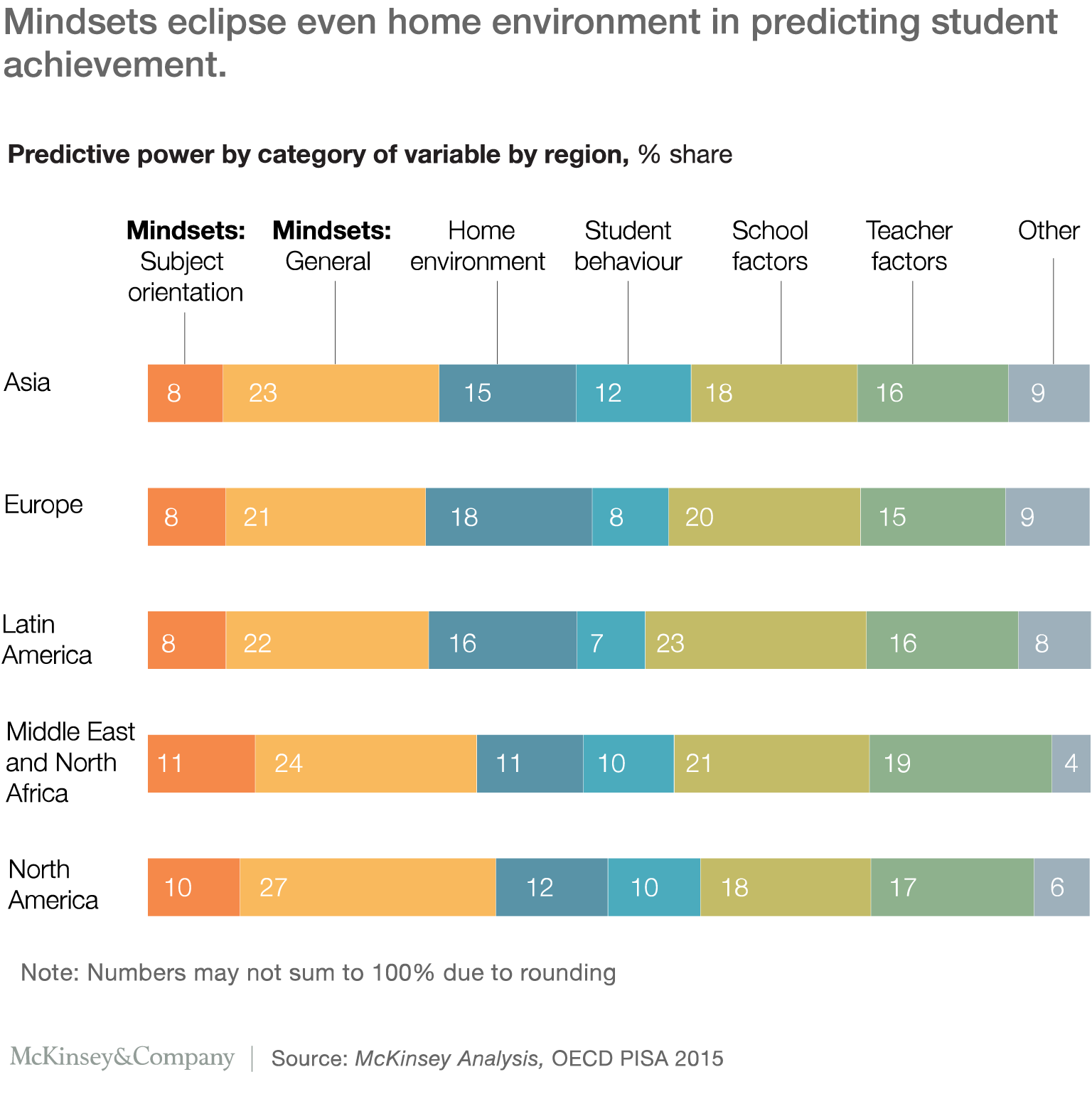 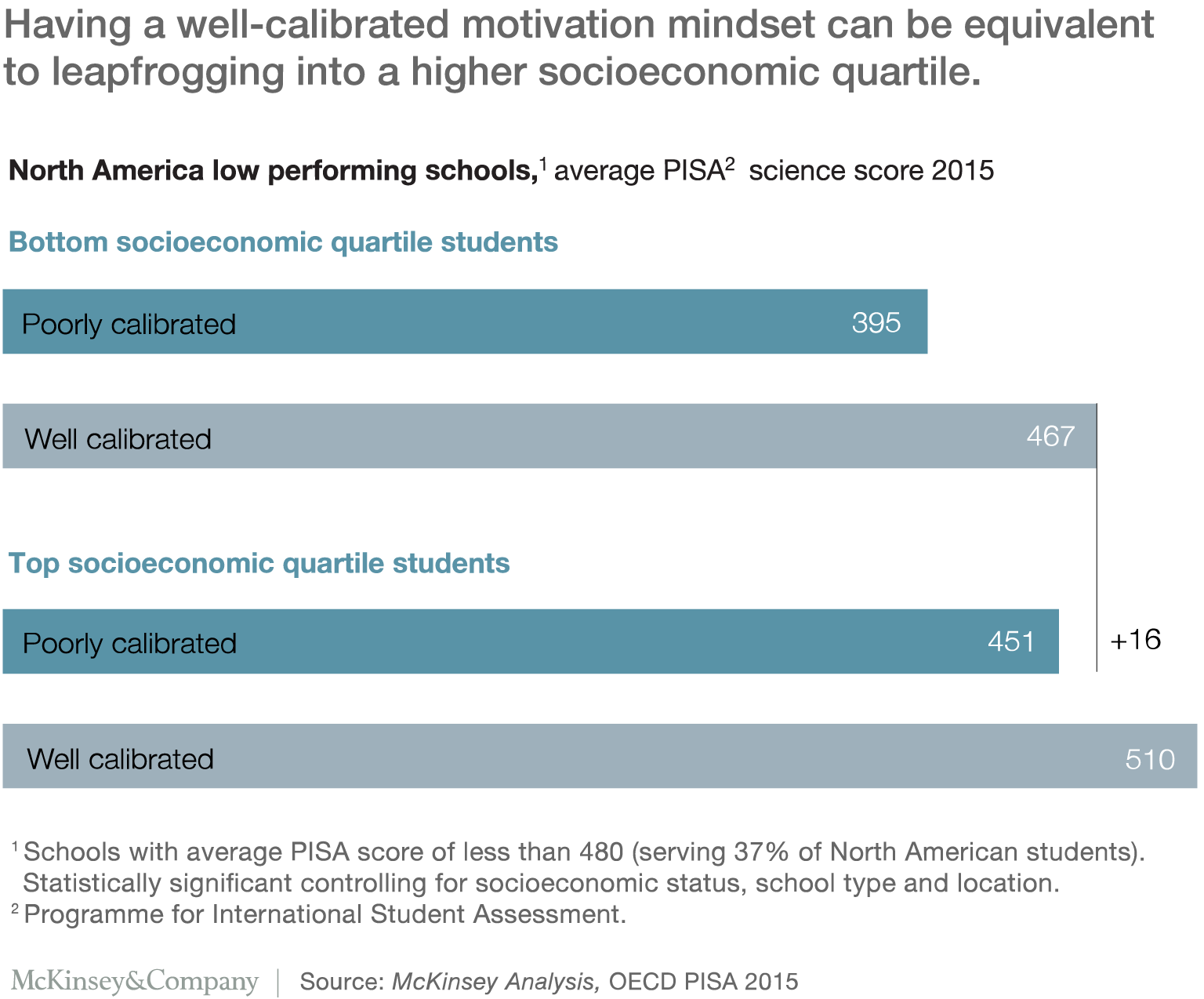 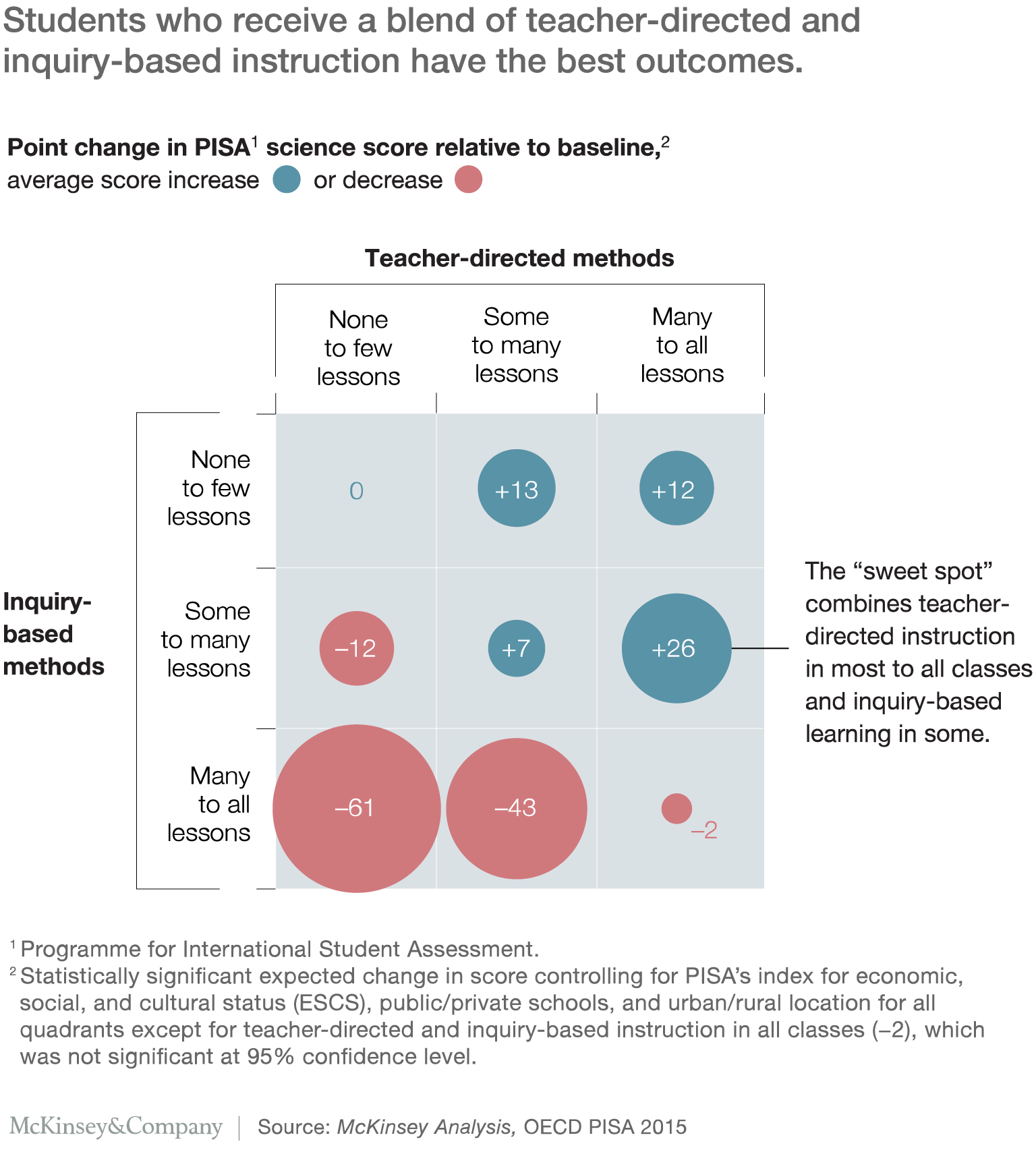 Cuisenaire Rods
Cuisenaire Rods
b = g + y
o = 5r
Cuisenaire Rods
7 + 3 + 4
10 + 4
Cuisenaire Rods
4 + 8 + 3
4 + 8 + 3 = 4 + 6 + 2 + 3
= 10 + 5 = 15
Cuisenaire Rods
9 – 4 = 5
or
What is the difference?
Cuisenaire Rods
6 ×  4 = 4 × 6
Cuisenaire Rods
12 ×  4 = 48
Cuisenaire Rods
12 ×  13 = 156
Cuisenaire rods and fractions
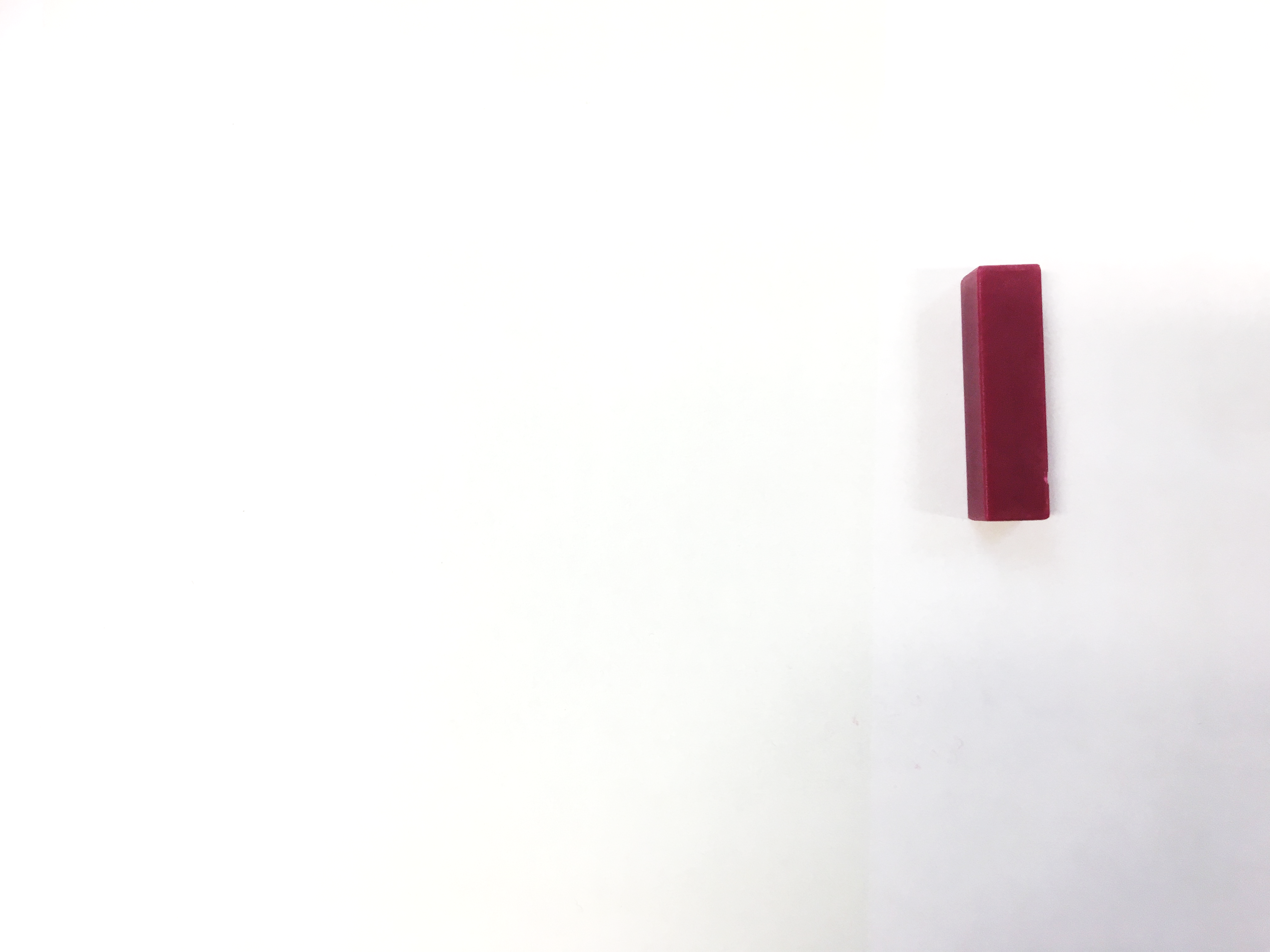 Another approach could be to call a different rod to the white rod “one”.
This is one of the powerful things about Cuisenaire rods, that “the white rod isn’t always, and shouldn’t always be, one”.
Lets designate the pink rod as “one”:  What will all of the other rods be equal to?
Cuisenaire Rods
[Speaker Notes: Which triangles can be made?  Which ones can’t?  Why?  Is there a rule?  Which ones make right angles?  Are the lengths connected?]
Cuisenaire Rods
[Speaker Notes: Pythagoras Theorem.]
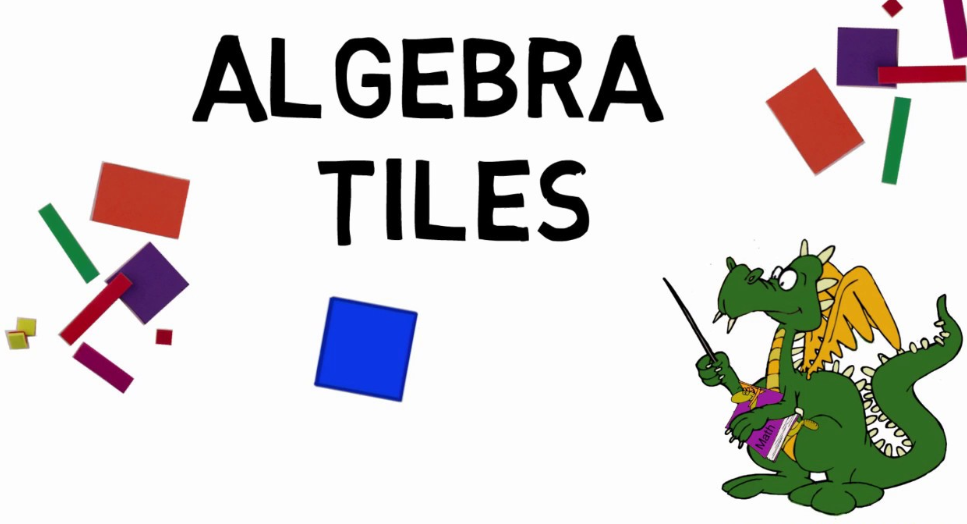 Learning Intention
Success Criteria
Today we are going to be learning about:

Introducing algebra tiles into maths lessons.
I can use algebra tiles to:

Model integer problems; and

Solve equations.
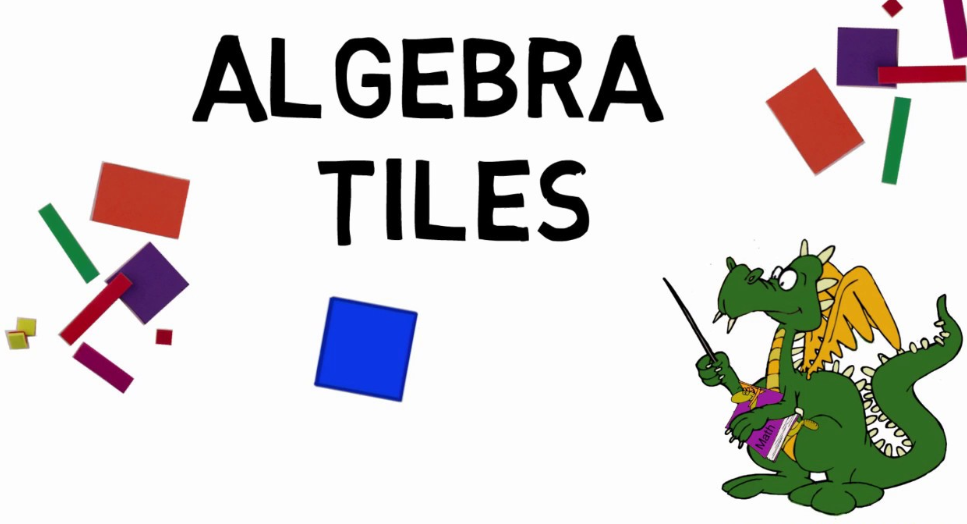 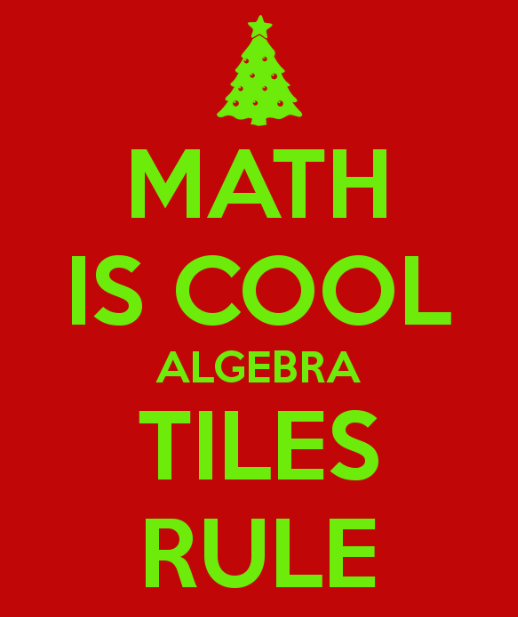 Red is negative 1
Yellow is positive 1
Yellow and red together eliminate each other, become zero, explode!
Yellow + Red = 0
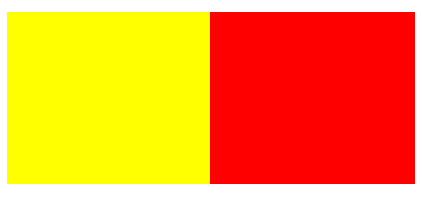 Modelling Numbers
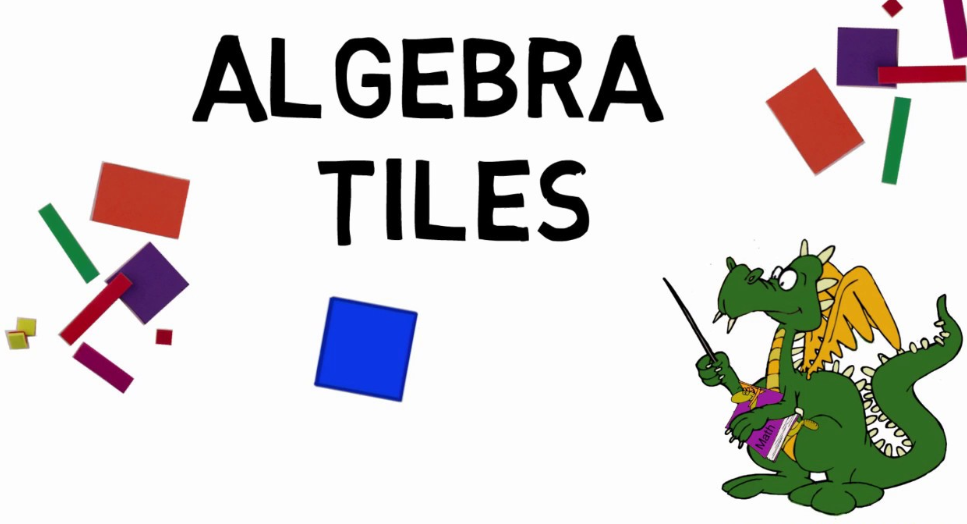 Model the number 7 with your tiles
Model the number 7 with 9 tiles
Adding ‘zero’ does not change a value.
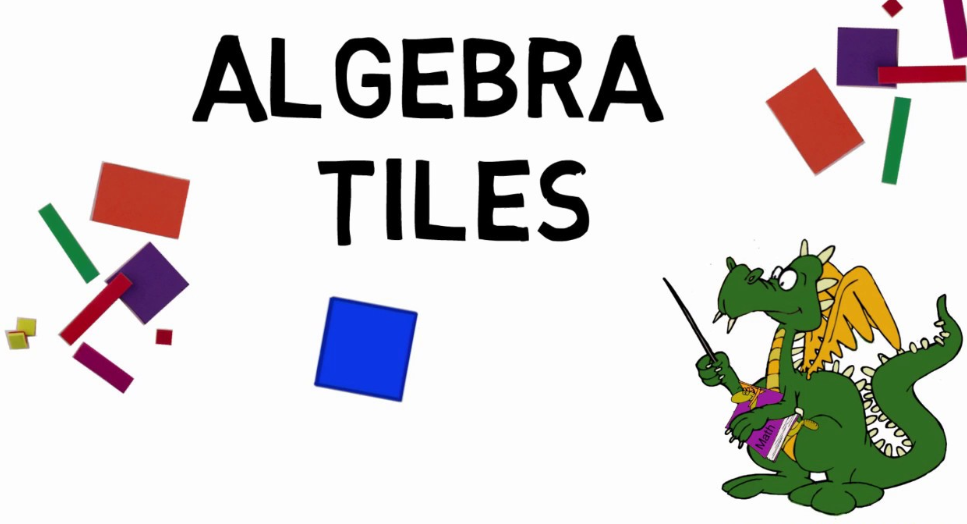 Adding Numbers
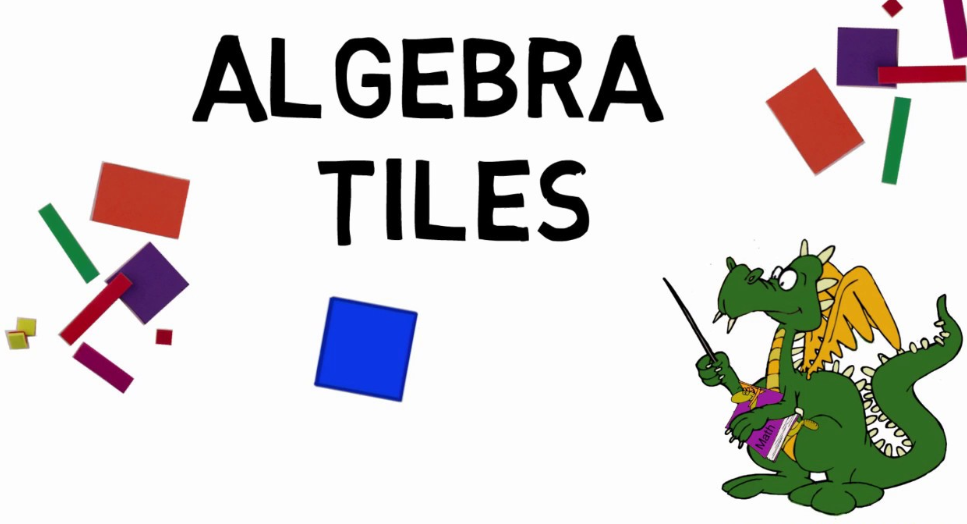 = 5
3 + 2
= 9
5 + 4
(-3) + 6
= 3
(-3) + 6
(-4) + 3
= -1
(-4) + 3
Subtracting Numbers
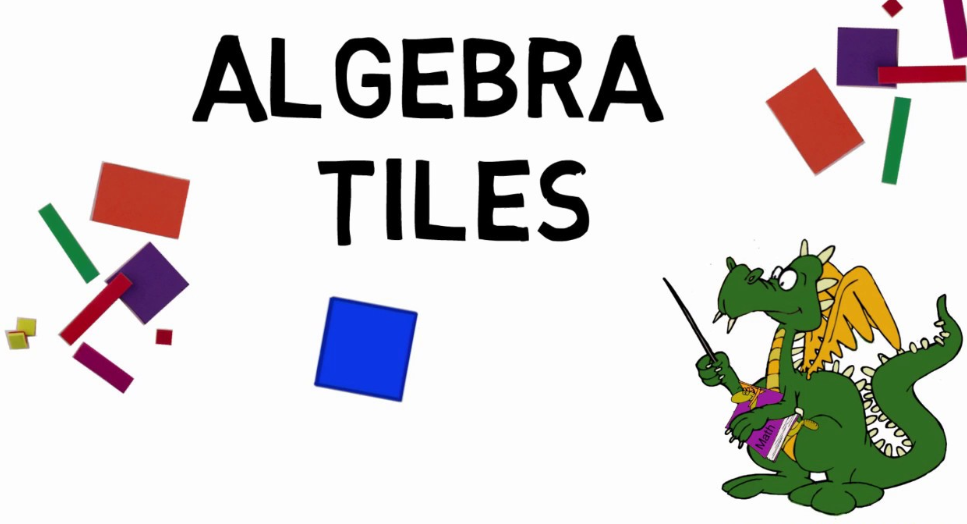 Subtracting is addition of directed numbers
4 – 5
		       	       
			 = 4 + (-5)
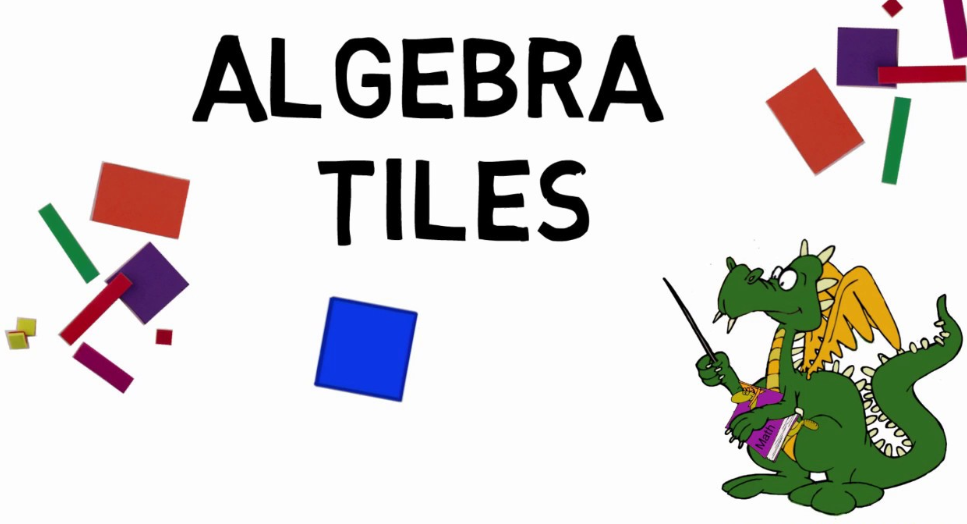 4 – 5 = 4 + (-5)
= -1
4 – 5 = 4 + (-5)
Always add in, never take anything out.
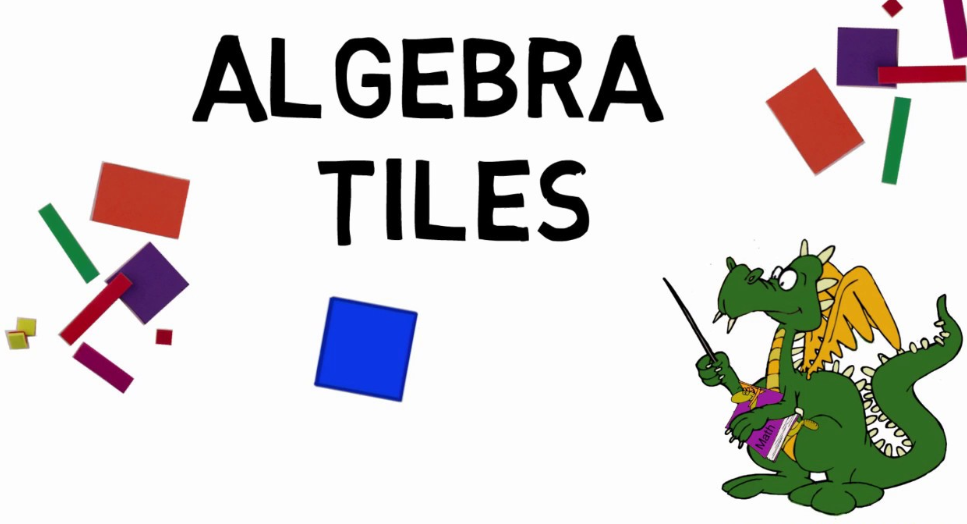 5 – 2 = 5 + (-2)
= 3
5 – 2 = 5 + (-2)
= -11
-6 – 5 = (-6) + (-5)
= -7
-3 – 4 = (-3) + (-4)
5 – (-2) =
= 7
5 – (-2)
2 – (-3) =
= 5
2 – (-3)
Multiplying Numbers
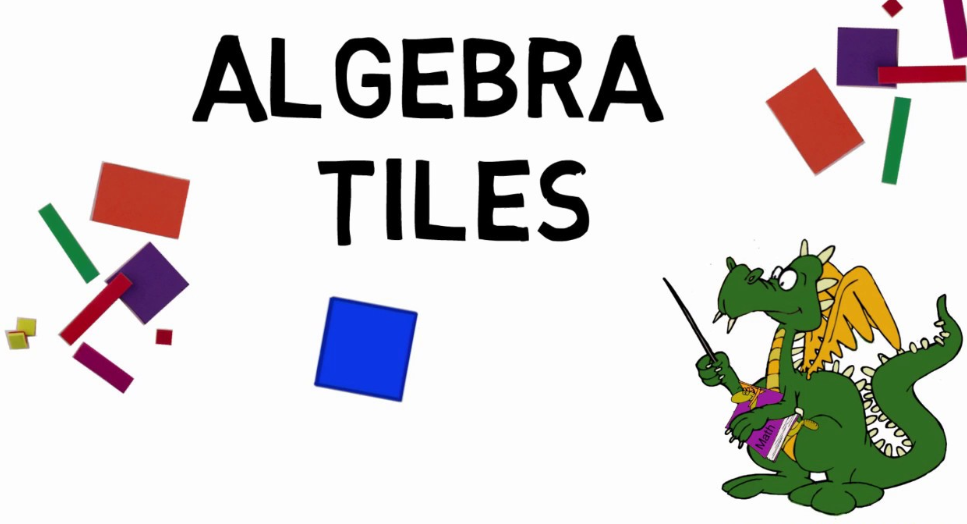 2 x 3 

Means

Add 2 groups of 3 yellow tiles
= 6
2 x 3
2 x (-3) 

Means

Add 2 groups of 3 red tiles
= -6
2 x (-3)
(-2) x 3 

Means

Remove 2 groups of 3 yellow tiles
Or
2 groups of 3 yellow tiles flipped
(-2) x 3
= -6
(-2) x 3
(-2) x (-3) 

Means

Remove 2 groups of 3 red tiles
Or
2 groups of 3 red tiles flipped
(-2) x (-3)
= 6
(-2) x (-3)
Solving One-Step Equations
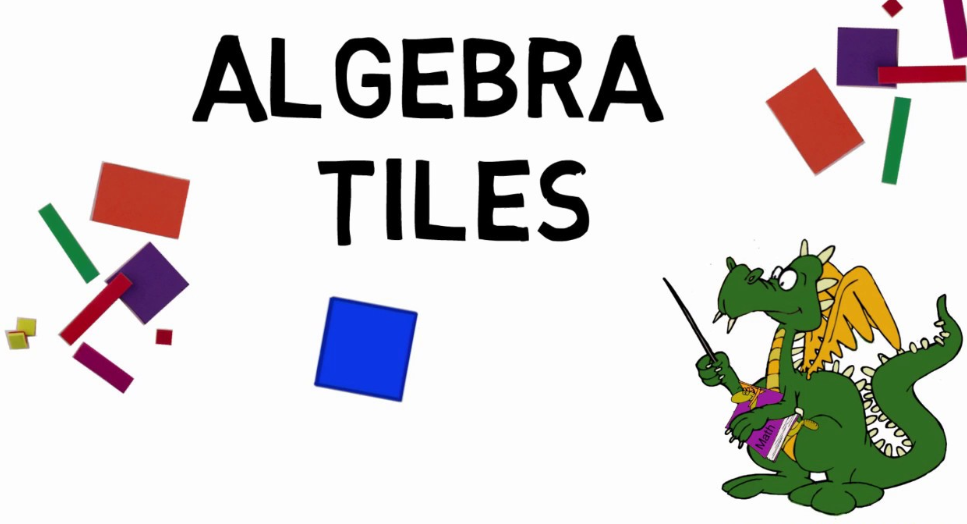 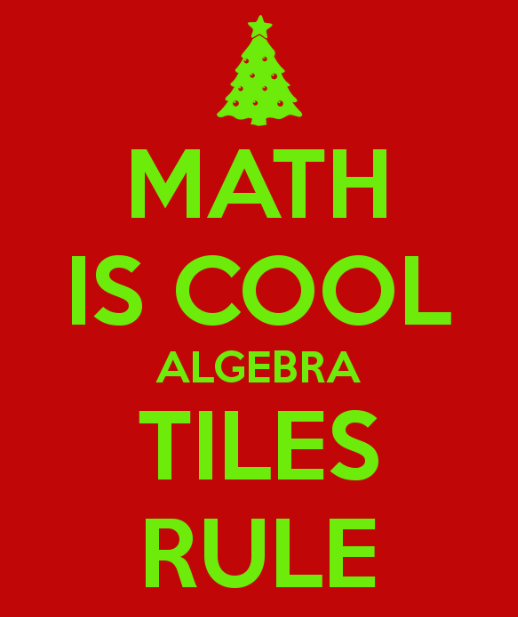 Red is negative x
Green is positive x
Green and red together eliminate each other, become zero, explode!
Green + Red = 0
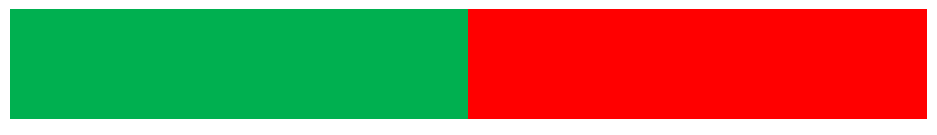 2x              =        4
x = 2
x = 2
3x   =       -9
x = -3
x = -3
x = -3
-4x   =       8
-x = 2
-x = 2
-x = 2
-x = 2
Flip the tiles
x = -2
x = -2
x = -2
x = -2
7
x + 4          =
x = 3
Keep the equation balanced
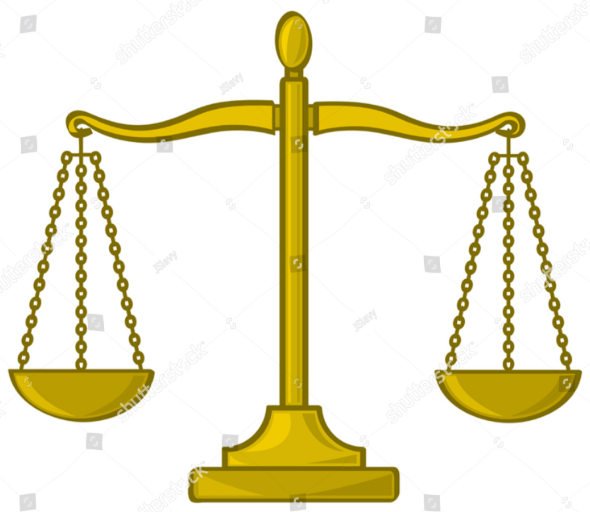 Whatever you do to one side you do to the other
x - 5          =
-4
x = 1
Solving Two-Step Equations
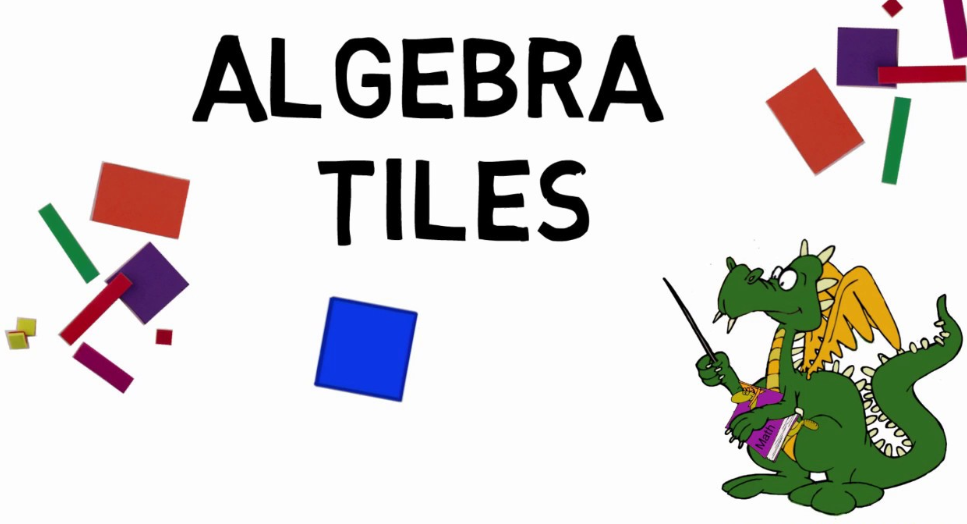 Keep the equation balanced
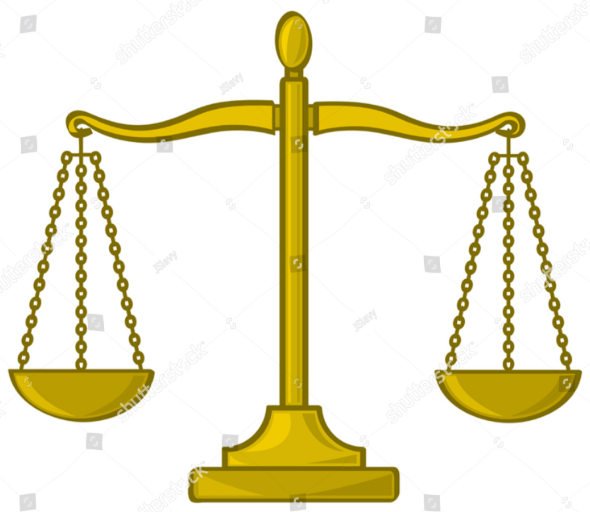 Whatever you do to one side you do to the other
2x - 1         =       5
2x = 6
x = 3
x = 3
-3x + 2         =       -4
-3x = -6
-x = -2
-x = -2
-x = -2
Flip the tiles
x = 2
x = 2
x = 2
Solving Multi-Step Equations
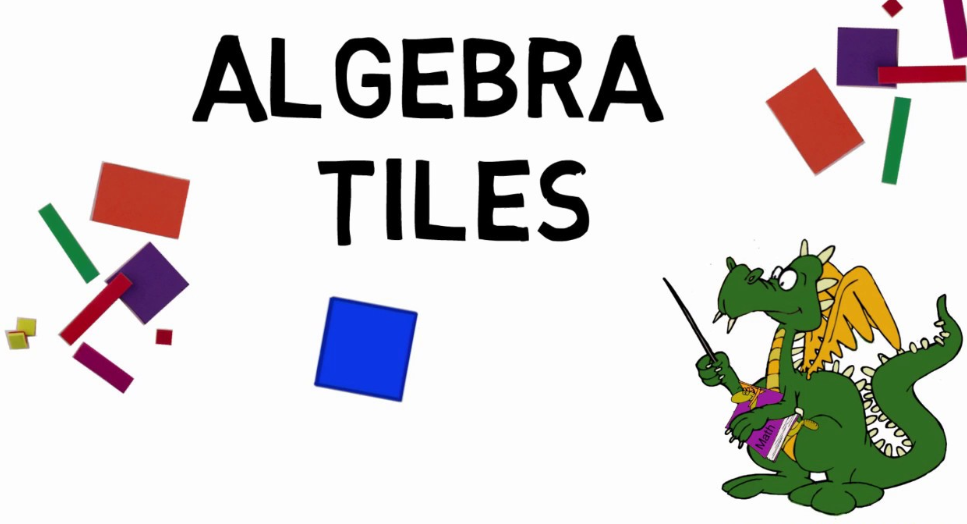 Keep the equation balanced
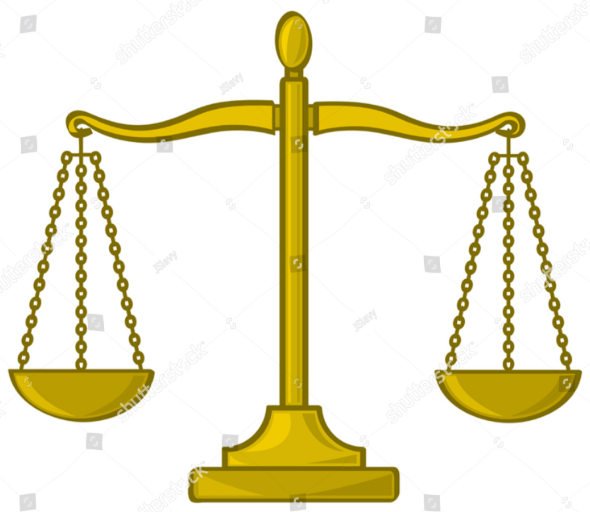 Whatever you do to one side you do to the other
3x + 1     =       x + 5
3x     =       x + 4
3x     =       x + 4
2x      =    4
x = 2
x = 2
Other Modelling with Algebra Tiles
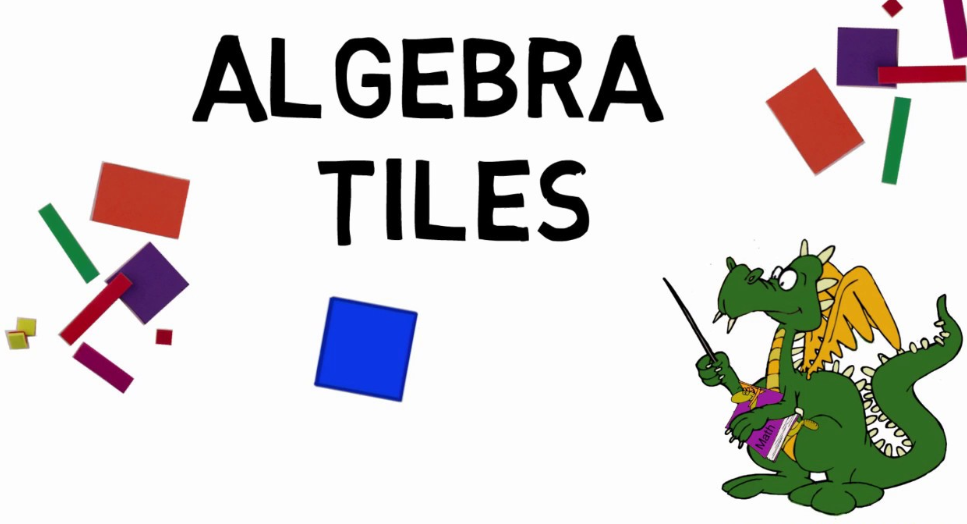 Place Value
124 =
Hundreds
Tens
Units
1 Hundred
2 Tens
4 Units
Long Division
1 x 100
2 x 10
4 x 10
8 x 1
= 14
Substitution
2x – 4 when x = 3
= 2
Factorising Trinomials
(3x + 2) (x + 2)
3x2 + 8x + 4 =
Completing the Square
(x + 2) 2 - 1
x2 + 4x + 3 =
Dividing Polynomials
(2x + 3)
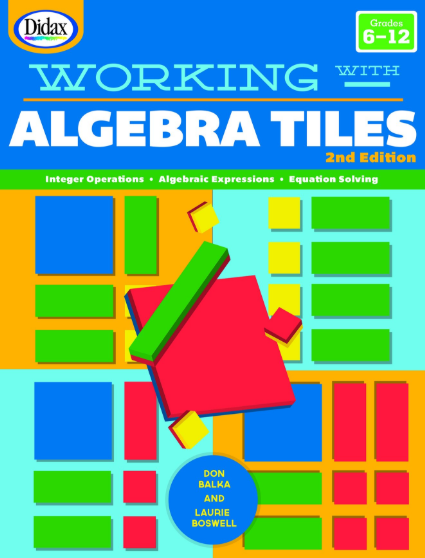 Help and ideas…..
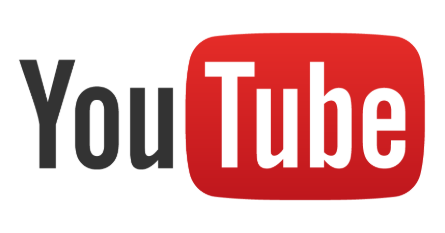 Any questions?
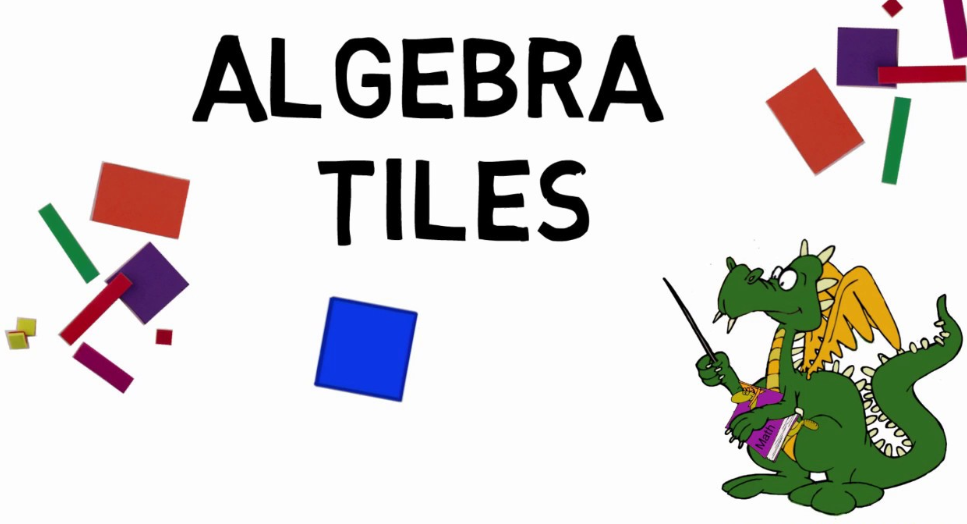